УПРАВЛЕНИЕ ФЕДЕРАЛЬНОЙ АНТИМОНОПОЛЬНОЙ СЛУЖБЫ ПО КАЛИНИНГРАДСКОЙ ОБЛАСТИ

Результаты работы по контролю в сфере государственных/муниципальных закупок во III квартале 2018 года


Заместитель руководителя Калининградского 
УФАС России Шестакова И.С.
27 сентября 2018 года
Направления работы
Основные направления работы отдела контроля органов власти, закупок и рекламы:
контроль за соблюдением требований законодательства о контрактной системе, 
контроль за соблюдением законодательства о рекламе,
контроль за соблюдением антимонопольного законодательства  (ст. 15, 16, 17, 17.1, 18, 19-21 Федерального закона от 26.07.2006 N 135-ФЗ "О защите конкуренции"),
рассмотрение жалоб в порядке статьи 18.1 Федерального закона от 26.07.2006 N 135-ФЗ "О защите конкуренции" (процедуры в сфере строительства; действия организаторов торгов, комиссий при организации и проведении торгов, в случае, когда проведение торгов является обязательным в соответствии с законодательством РФ)
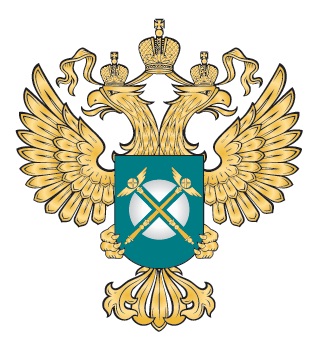 2
2
РАССМОТРЕНИЕ ЖАЛОБ  О НАРУШЕНИИ ЗАКОНА О КОНТРАКТНОЙ СИСТЕМЕ
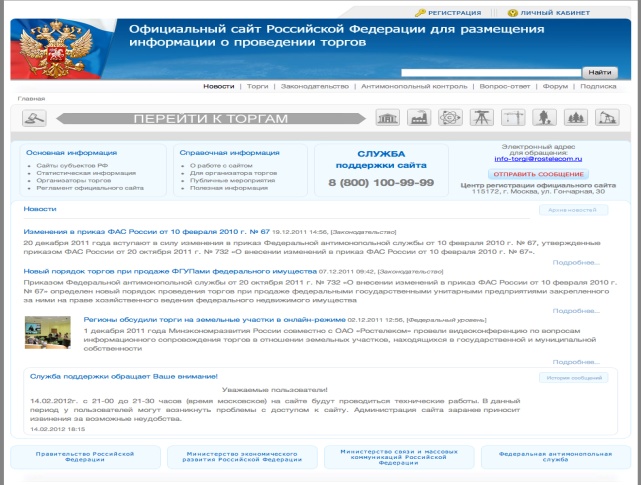 3
РАССМОТРЕНИЕ  ЖАЛОБ О НАРУШЕНИИ ЗАКОНА О КОНТРАКТНОЙ СИСТЕМЕ  в 2017 и 2018 гг
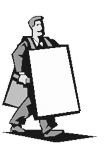 5
Проведение внеплановых проверок
6
Закупки
Калининградское УФАС России не рассматривает жалобы в сфере государственного оборонного заказа, жалобы на действия операторов электронных площадок, жалобы на проведение закупок, НМЦК которых более 1 млрд. руб. Рассмотрение жалобы не осуществляется в отношении результатов оценки заявок на участие в конкурсе, в запросе предложений, окончательных предложений в соответствии с указанными в пунктах 3 и 4 части 1 статьи 32 ФЗ-44 критериями оценки (качественные, функциональные и экологические характеристики объекта закупки; квалификация участника)

Резолютивная часть решения по 44-ФЗ оглашается в день принятия, решение с мотивировочной и резолютивной частью выдаются на руки спорящим сторонам в течение 8 дней (5 дней – принятие решения + 3 дня –изготовление решения и размещение в ЕИС).
Контрольный орган в сфере закупок вправе приостановить определение поставщика (подрядчика, исполнителя) в части заключения контракта до рассмотрения жалобы по существу.
Решение может быть обжаловано в течение 3 месяцев.
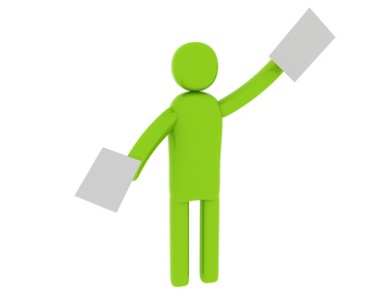 6
Основания возврата жалоб
1) жалоба не соответствует требованиям, установленным статьей 105 ФЗ-44 (жалоба не содержит сведения, предусмотренные ч.8 ст. 105);
2) жалоба не подписана или жалоба подписана лицом, полномочия которого не подтверждены документами;
3) жалоба подана по истечении срока, предусмотренного статьей 105 ФЗ-44 (обжалование действий, связанных с заключением контракта, допускается не позднее даты заключения контракта; сроки подачи жалобы установлены частями 3 и 4 статьи105); по истечении указанных сроков обжалование только осуществляется только в судебном порядке
4) по жалобе на те же действия (бездействие) принято решение суда или контрольного органа в сфере закупок.

Решение о возвращении жалобы может быть обжаловано в судебном порядке.
7
Рассмотрение жалобы по существу
Согласно ч. 1 ст. 106 ФЗ-44 после подачи жалобы и принятия ее к рассмотрению контрольный орган в течение двух рабочих дней с даты поступления жалобы размещает в  ЕИС информацию о поступлении жалобы и ее содержании, а также направляет уведомления о поступлении жалобы, ее содержании, о месте и времени рассмотрения жалобы.
Лица, права и законные интересы которых непосредственно затрагиваются в результате рассмотрения жалобы, вправе направить в контрольный орган в сфере закупок возражения на жалобу и участвовать в ее рассмотрении лично или через своих представителей.
Возражение на жалобу направляется в контрольный орган в сфере закупок не позднее чем за два рабочих дня до даты рассмотрения жалобы.
В силу ч. 3 ст. 106  ФЗ-44 контрольный орган обязан рассмотреть жалобу по существу и возражение на жалобу в течение пяти рабочих дней с даты поступления жалобы. 
Лица, деяния которых обжалуются, обязаны представить на рассмотрение жалобы по существу документацию о закупке, заявки на участие в определении поставщика (подрядчика, исполнителя), протоколы, предусмотренные Законом о контрактной системе, аудио-, видеозаписи и иную информацию и документы, составленные в ходе определения поставщика (подрядчика, исполнителя) или аккредитации участника закупки на электронной площадке.
8
Изменения ФЗ-44, вступившие в силу с 01.07.2018 года
Новые требования к заявке на участие в аукционе
Теперь первая часть заявки должна содержать:
		1. Согласие на поставку, выполнение работ, оказание услуг (такое согласие будет формироваться на ЭТП);
		2. Наименование страны производства товара, его конкретные показатели, товарный знак (если осуществляется закупка товара или работ/услуг для осуществления которых используется товар).

Вторая часть заявки должна содержать документы, предусмотренные подзаконными актами, принятыми в рамках статьи 14 ФЗ-44 закона. В случае отсутствия подтверждающих страну происхождения документов заявка признается содержащей предложения товара из иностранных государств.
9
Изменения ФЗ-44, вступившие в силу с 01.07.2018 года
Квалифицированная электронная подпись

С 1 июля 2018 года для участия в электронных закупках используется только квалифицированная электронная подпись.

Возможность увеличения количества товара при заключении контракта
      С 01.07.2018 года заказчики могут осуществлять такое увеличение в пределах        разницы между НМЦК и предложенной ценой контракта не только в конкурсах и аукционах, но и при проведении запросов предложений. В запросе котировок такое увеличение не возможно, так как в этой процедуре закупочная документация не составляется.
10
Изменения ФЗ-44, вступившие в силу с 01.07.2018 года
Установлены новые требования к протоколу рассмотрения заявок

С 01.07.2018 протокол рассмотрения заявок должен содержать информацию о наличии предложений иностранных товаров, если в аукционе установлены условия, запреты и ограничения в соответствии со статьей  14  ФЗ-44.

Определен минимальный размер шага аукциона
В соответствии с ч. 6 ст. 68 новой редакции закона № 44-ФЗ шаг электронного аукциона должен составлять от 0,5 до 5 % от НМЦК, но не может быть менее 100 рублей.
11
Изменения ФЗ-44, вступившие в силу с 01.07.2018 года
По несостоявшимся процедурам уменьшен срок внесения изменений в план-график

С 1 июля 2018 года внесение изменений в план-график осуществляется не позднее чем за один день до дня размещения в ЕИС извещения по процедурам определения поставщиков, объявленным после признания конкурсов, аукционов, запросов предложений и запросов котировок несостоявшимися в связи с отсутствием или отклонением всех заявок, а также в случае проведения закупки у единственного поставщика.
12
Изменения ФЗ-44, вступившие в силу с 01.07.2018 года
Установлены основания для удержания обеспечения при отклонении заявок

Частью 27 статьи 44 Закона о контрактной системе установлена возможность удержания в бюджет РФ денежных средств, внесенных в качестве обеспечения, в случае троекратного отклонения заявок по вторым частям в течение одного квартала на одной электронной площадке.

Банк на основании соответствующей информации, полученной от оператора электронной площадки, по истечении тридцати дней с даты принятия последнего (третьего) решения об отклонении заявки перечисляет в соответствующий бюджет Российской Федерации денежные средства, в отношении которых осуществлено блокирование, в целях обеспечения последней заявки на специальном счете участника закупки.
13
Изменения ФЗ-44, вступившие в силу с 01.07.2018 года
Изменен срок рассмотрения первых частей заявок на участие в аукционе

С 01.07.2018 первые части заявок должны быть рассмотрены:
в течение 1 рабочего дня с даты окончания срока подачи заявок, если НМЦК не превышает 3 млн. руб.;
в течение 7 дней (календарных) с даты окончания срока подачи при  НМЦК свыше 3 млн. руб.
14
Изменения ФЗ-44, вступившие в силу с 01.07.2018 года
Скорректированы требования в отношении отчетов об этапах исполнения контрактов

	Отчеты об этапах исполнения контрактов с 01.07.2018 размещаются, если контракт заключен:
	- на стройку, капремонт, реконструкцию объектов капитального строительства;
	-    на работы по сохранению культурных объектов;
	-    с ценой более 1 млрд. рублей.
15
Изменения ФЗ-44, вступившие в силу с 01.07.2018 года
Размещение сведений в реестре контрактов

Увеличены сроки для размещения сведений в реестре контрактов.           С 1 июля 2018 сведения о заключении, исполнении, расторжении, изменении контракта размещаются в течении 5 рабочих дней (ранее 3-х).
16
Типичные нарушения Закона о контрактной системе
нарушение ч. 13.1  ст. 34 Закона о контрактной системе (срок оплаты – не более 30 дней с даты подписания документов о приемке, для СМП  и СОНО – не более 15 рабочих дней),
нарушение ч.13 ст. 34 (не указание в проекте контракта сроков осуществления заказчиком приемки товаров/работ/услуг),
в нарушение ч. 4 ст. 34 в контракт не включается обязательное условие об ответственности заказчика и поставщика за неисполнение или ненадлежащее исполнение обязательств,
в нарушение ч. 2 ст. 31 документация о закупки не содержит показателей, позволяющих определить соответствие закупаемых товара, работы, услуги установленным заказчиком требованиям,
-      необоснованные требования к участникам закупок,
 необоснованный допуск/отклонение заявок на участие в закупке,
 нарушения при оформлении протоколов, составленных в ходе проведения закупок,
 несоблюдение требований к содержанию документации (извещения) о закупке.
17
Типичные нарушения Закона о контрактной системе
В соответствии с ч. 3 ст. 7 Закона о контрактной системе информация, предусмотренная настоящим Федеральным законом и размещенная в единой информационной системе, должна быть полной и достоверной.

Следует отметить, что во многих случаях Заказчики при подготовке документации о закупке  используют положения Закона о контрактной системе в старой редакции, без учета изменений, внесенных в Закон о контрактной системе с 01.07.2018 (Федеральный закон от 31.12.2017 № 504-ФЗ).
18
Изменения ФЗ-223, вступившие в силу с 01.07.2018 года
Внесены изменения в часть 2 статьи 3 № 223-ФЗ

Два главных изменения: расширен перечень конкурентных закупок и установлены правила закупок в электронной форме. 

Все конкурентные закупки по умолчанию осуществляются в электронной форме, если заказчик в Положении о закупке не сделает оговорку о проведении закупки в бумажной форме.

Конкурентные закупки, в которых участниками могут быть только субъекты   малого и среднего предпринимательства, осуществляется исключительно в электронной форме.
19
Изменения ФЗ-223, вступившие в силу с 01.07.2018 года
Конкурентные закупки - к конкурсу и аукциону добавили запрос предложений и запрос котировок. Эти способы конкурентных закупок называют торгами. Все конкурентные способы заказчик вправе провести на электронной площадке, а также в закрытой форме. Перечень не исчерпывающий – заказчик имеет право написать в положении о закупке другие способы в дополнение к четырем, установленным Законом № 223-ФЗ.
20
Изменения ФЗ-223, вступившие в силу с 01.07.2018 года
Установлены требования к закупке у единственного поставщика. 

           Заказчики будут публиковать сведения о закупке у единственного поставщика в ЕИС, только если предусмотрят такую обязанность в положении о закупке. 
          Также в положении необходимо написать порядок такой закупки и полный перечень случаев, когда заказчик вправе заключить контракт с единственным поставщиком. (ст. 3.6  Закона № 223-ФЗ).
21
Изменения ФЗ-223, вступившие в силу с 01.07.2018 года
Изменили правила, по которым указывают НМЦД 

Начальную (максимальную) цену договора в извещении и документации заказчики будут указывать одним из трех способов: начальная (максимальная) цена договора (НМЦД); формула цены и максимальное значение цены договора; цена единицы товара, работы или услуги и максимальное значение цены договора. 
( части 9, 10  статьи 4 Закона № 223-ФЗ).
22
Изменения ФЗ-223, вступившие в силу с 01.07.2018 года
Изменили сведения в извещении и документации.
 
С 1 июля 2018 к сведениям, которые заказчик будет обязан указать в извещении, добавили: 
		- адрес электронной площадки при конкурентной закупке; 
		- срок и порядок подачи заявок на закупку; 
		- порядок, в котором заказчик подводит итоги закупки (этапов закупки); 
		- описание объекта закупки согласно установленным правилам.
23
Изменения ФЗ-223, вступившие в силу с 01.07.2018 года
Изменен срок публикации извещений

Сроки, в которые заказчики публикуют извещение в ЕИС, зависят от способа закупки. Сроки для закупок у МСП и для закупок на общих основаниях отличаются.
Минимальный срок при общих закупках: 
	- конкурс, аукцион - 15 календарных дней;  
	- Запрос предложение – 7 рабочих дней;
	- Запрос котировок- 5 рабочих дней.
Минимальный срок при закупках у МСП:
	- Конкурс, Аукцион - семь календарных дней при НМЦД до 30 млн руб., 
	-15 календарных дней при НМЦД выше 30 млн. руб.
24
Изменения ФЗ-223, вступившие в силу с 01.07.2018 года
Отчетность при закупках 

Ежемесячные отчеты о закупках у субъектов малого и среднего бизнеса с 1 июля 2018 года не публикуются. 

В ЕИС заказчики размещают сведения о количестве и стоимости договоров по результатам всех закупок, закупок у единственного поставщика, а также договоров с единственным поставщиком по результатам несостоявшейся закупки. (ч. 19 ст. 4 Закона № 223-ФЗ).
25
Изменения ФЗ-223, вступившие в силу с 01.07.2018 года
Порядок судебного обжалования 
Участник вправе обжаловать в суде любые действия заказчика. Корпорация МСП, региональные органы власти и созданные ими организации могут подать жалобу, только если заказчик: 
проводит закупку с нарушением Закона № 223-ФЗ или положения о закупке;
предъявил к участникам требования, которые не предусмотрел закупочной документацией; 
не утвердил и не опубликовал в ЕИС положение о закупке и провел закупку не по правилам Закона № 223-ФЗ; 
не опубликовал в ЕИС годовой отчет о закупках у МСП или разместил недостоверные сведения.
Введено новое основание для жалобы в ФАС – нарушение Закона № 223-ФЗ оператором электронной площадки. Обратиться в антимонопольный орган по этому основанию вправе только участник закупки. (ч. 9 ст. 3 Закона № 223-ФЗ.)
26
Ведение реестра недобросовестных поставщиков
Обращение Заказчика о включении лица в РНП направляется в антимонопольный орган вне зависимости от заключения контракта со следующим участником   (с участником закупки, с которым заключается контракт при уклонении победителя определения поставщика)

 Также обращаем внимание заказчиков на необходимость строгого соблюдения требований ФЗ-44 в части сроков и процедур одностороннего отказа от исполнения контракта. Формальное несоблюдение заказчиком требований ФЗ-44 делает невозможным включение лица в РНП.
27
Реестр недобросовестных поставщиков
28
Основания включения в РНП
29
Односторонний отказ заказчика от исполнения контракта
(1) Претензия о нарушении существенных условий контракта.
1. Если недостатки не устранены , то принимается  решение о расторжении контракта в одностороннем порядке (часть 9 статьи 95 ФЗ-44).
2. В течение 3-х рабочих дней со дня принятия решения (часть 12 статьи 95 ФЗ-44) Заказчик надлежащим образом информирует о принятом решении:
- решение размещается в ЕИС,
-  решение направляется минимум 2 способами (обязательно по почте заказным письмом с уведомлением по адресу, указанному в контракте, а также иным способом (факс, электронная почта, телеграмма, любой способ с фиксированием уведомления и получения). (Дело А53-23404/2017)
 Дата надлежащего уведомления:
 - дата получения заказчиком подтверждения о вручении поставщику решения.
-  либо дата получения заказчиком информации об отсутствии поставщика по его адресу, указанному в контракте.
- либо дата по истечении тридцати дней с даты размещения решения в ЕИС (при невозможности получения подтверждения, указанного в первых двух случаях).
3. Решение об одностороннем отказе от исполнения контракта вступает в силу и контракт считается расторгнутым через 10 дней с даты надлежащего уведомления заказчиком поставщика.
 Заказчик обязан отменить не вступившее в силу решение, если в течение 10 дней с даты надлежащего уведомления поставщика устранено допущенное нарушение условий контракта.
30
Предписания
При выявлений нарушения Закона о контрактной системе Комиссией принимается решение о выдаче в порядке п.2 ч. 22 ст. 99 Закона о контрактной системе обязательных для исполнения предписаний об устранении таких нарушений в соответствии с законодательством Российской Федерации, в том числе об аннулировании определения поставщиков (подрядчиков, исполнителей).
    В предписании указывается необходимость совершения конкретных действий, направленных на устранение допущенных нарушений, а также сроки его исполнения.
    Действующим законодательством не предусмотрена процедура приостановления сроков исполнения предписания в случае судебного обжалования принятого комиссией решения.
   В силу части 7 статьти 19.5 КоАП невыполнение в установленный срок законного предписания органа, уполномоченного на осуществление контроля в сфере закупок, - влечет наложение административного штрафа на должностных лиц в размере пятидесяти тысяч рублей; на юридических лиц - пятисот тысяч рублей.
31
СПАСИБО ЗА ВНИМАНИЕ!
236006, г. Калининград,
 ул. Барнаульская, 3, бокс 5066
Телефон 537201
Факс 537200
www.kaliningrad.fas.gov.ru
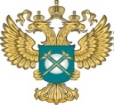 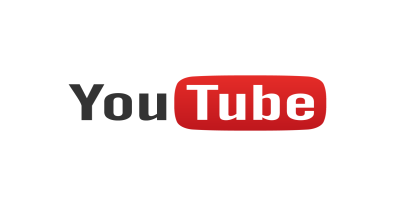 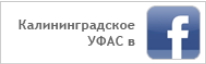 УФАС Калининград в
32